Άσκηση 8α,  Σελίδα 135
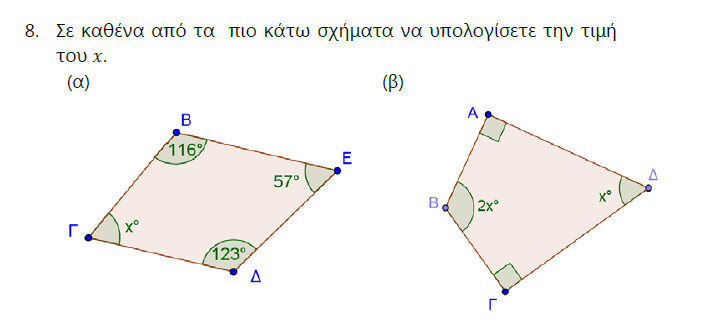 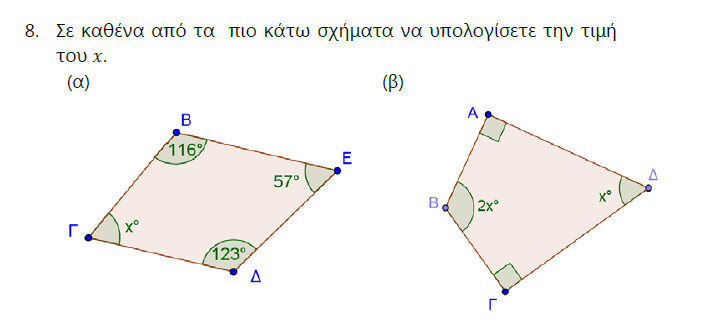 Άσκηση 9,  Σελίδα 135
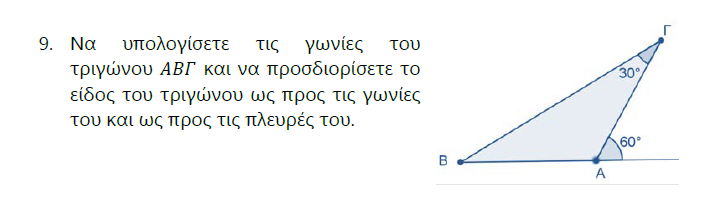 Είδος ΑΒΓ ως προς τις γωνίες του: 
Αμβλυγώνιο (Α>90°)

Είδος ΑΒΓ ως προς τις πλευρές του: 
Ισοσκελές (έχει 2 ίσες γωνίες (Β=Γ), άρα και 2 ίσες πλευρές, ΑΒ=ΑΓ)
Άσκηση 10δ,  Σελίδα 135
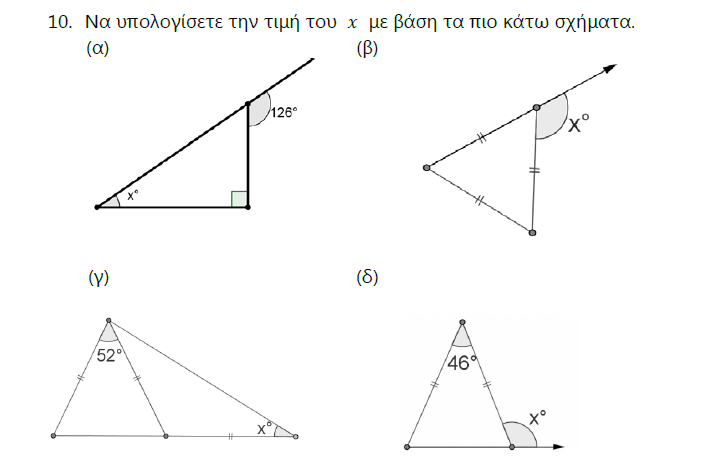 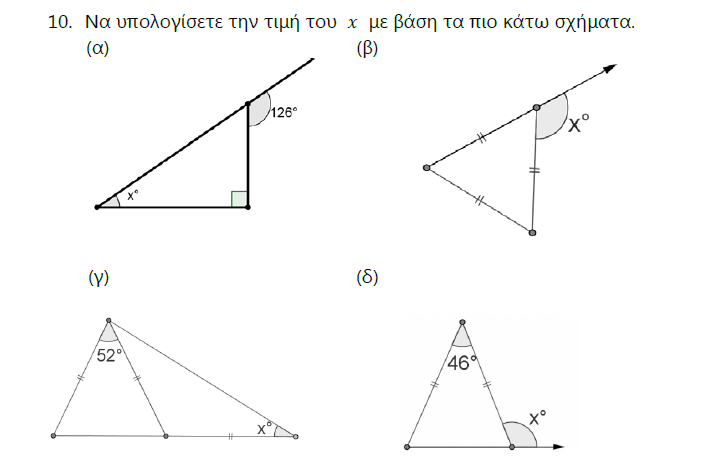 Α
ω
ω
Β
Γ
Κατ’ οίκον εργασία:
Σελίδα 135: Ασκήσεις 8β, 10α, 10β, 10γ